Comparative
Kimmy
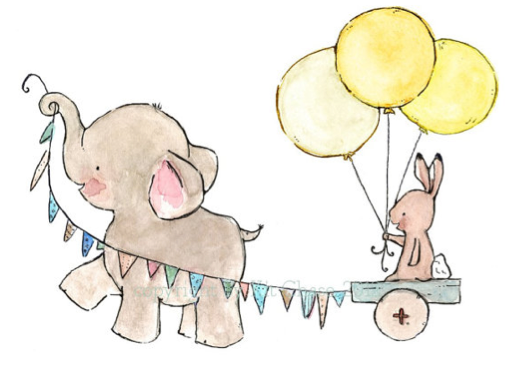 Comparative Adjectives
(used to compare 2 things)
“The elephant is bigger than the rabbit”
Two syllables ending in ‘y’
- Change ‘y’ to ‘i’ and add er
One syllable
Two or more syllables
Form: +er than
Form: More… than
Form: +ier than
beautiful 
dangerous 
intelligent 
understanding
complex
interesting 
difficult
than yours.
Easier  
Prettier 
Heavier 
Happier 
Friendlier
Busier
than yours.
Mine is more
Mine is
Mine is
than yours.
Bigger 
Smaller 
Nicer 
Shorter 
Stronger 
Weaker 
Longer
than you.
I’m
Double the consonant
The adjective is one syllable
the last two letters are a vowel + consonant
one syllable
vowel + consonant
double consonant
hot

Big

soft
o + t
 
i + g 

f + t
hotter (yes)

bigger (yes)

softer (no)
But, if the consonant is w, we don’t double the consonant
slow – slower            new - newer
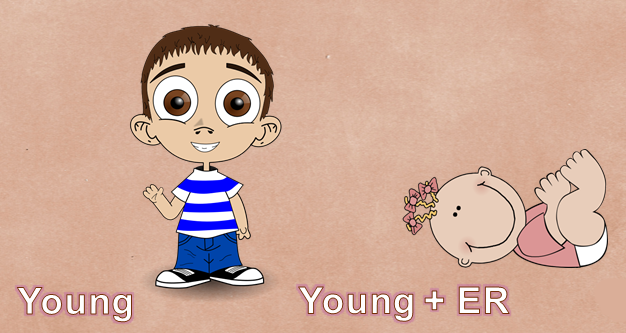 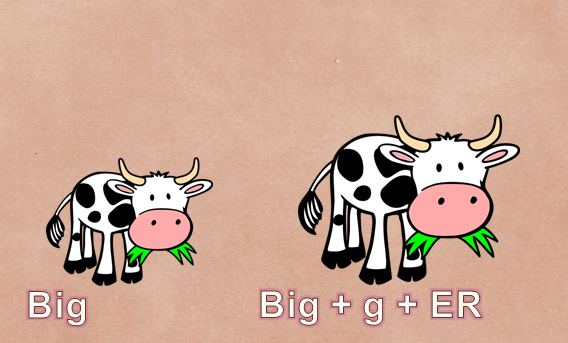 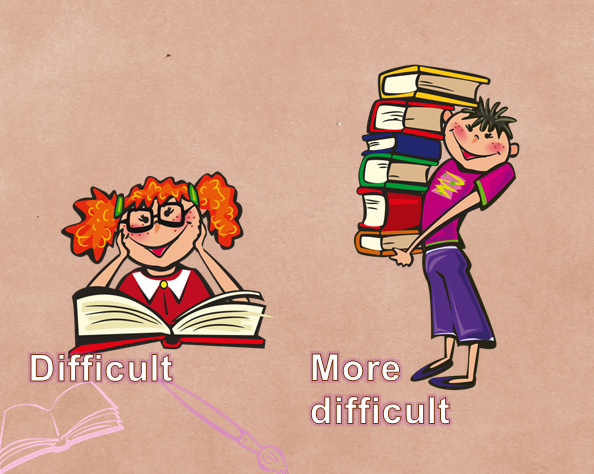 Irregular
good
better
bad
worse
much
more
many
more
far
farther
little
less
Comparative   as … as
Comparative adjectives can express equality
Form:
as + adjective/adverb + as
Examples

 My book is as interesting as yours.
 His car runs as fast as a race car.
 Their house is as big as that one.
Use the adjectives to make at least two comparisons
cheap
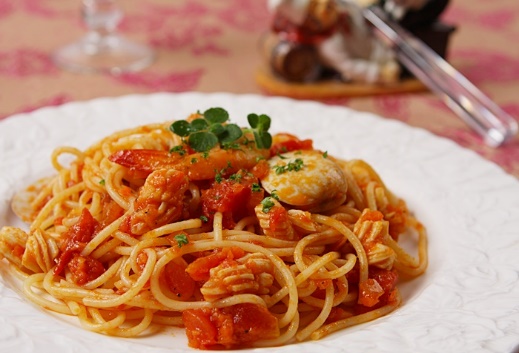 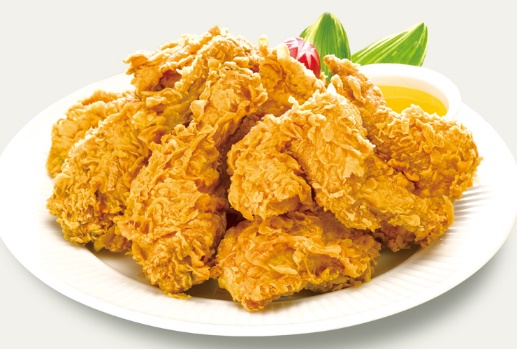 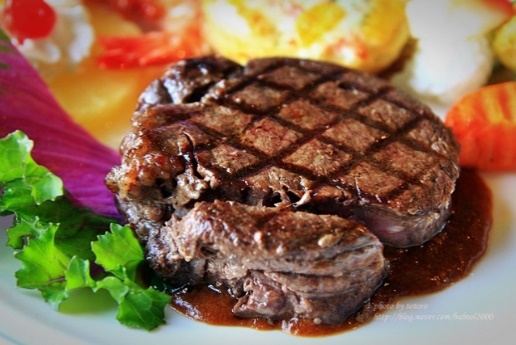 A
expensive
etc
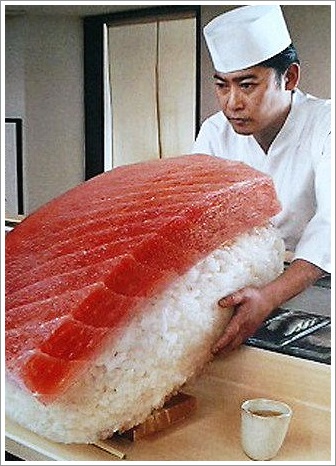 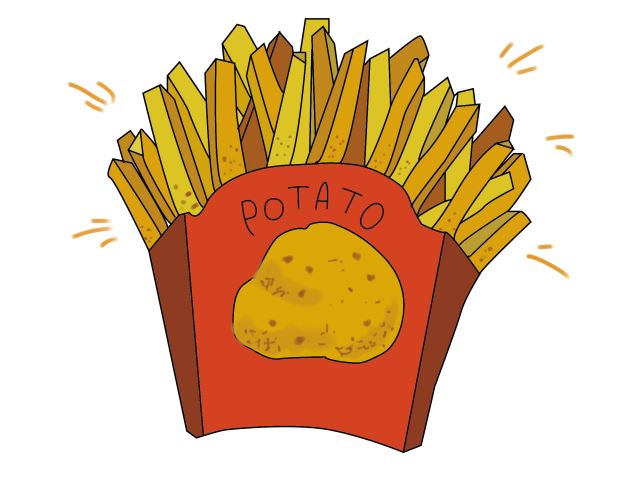 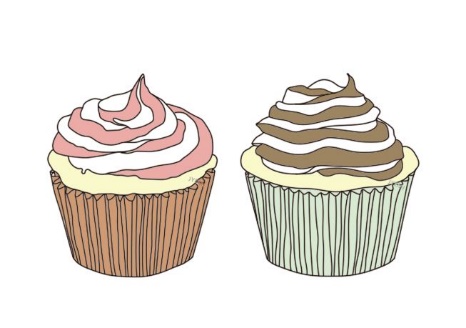 small
big
B
etc
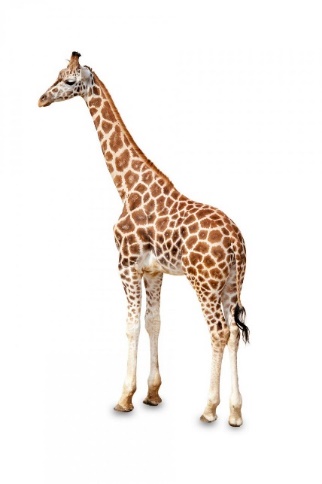 tall
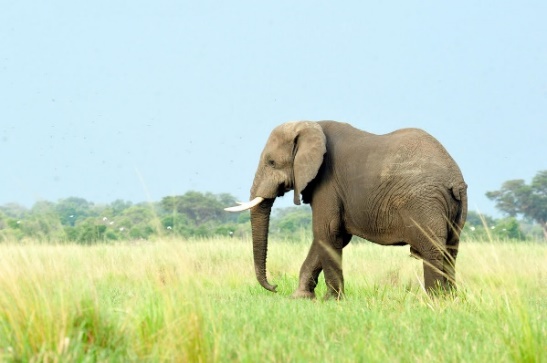 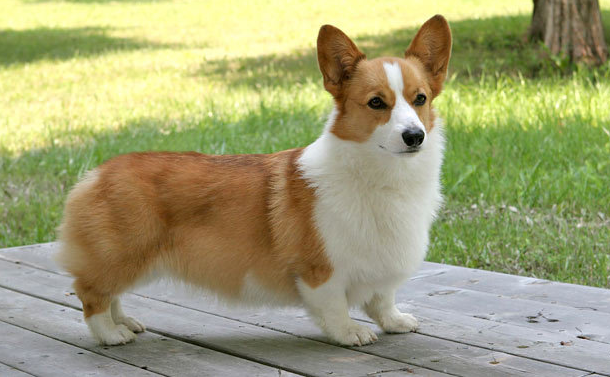 C
short
etc
What do you think?
comparative adjective + than
as + adjective + as
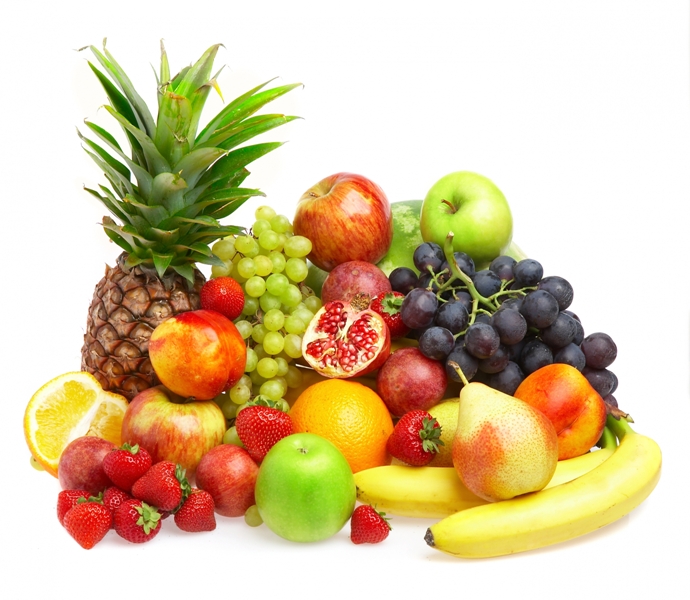 sour
healthy
salty
tasty
bland
sweet
delicious
And for these?
comparative + adjective + than
as + adjective + as
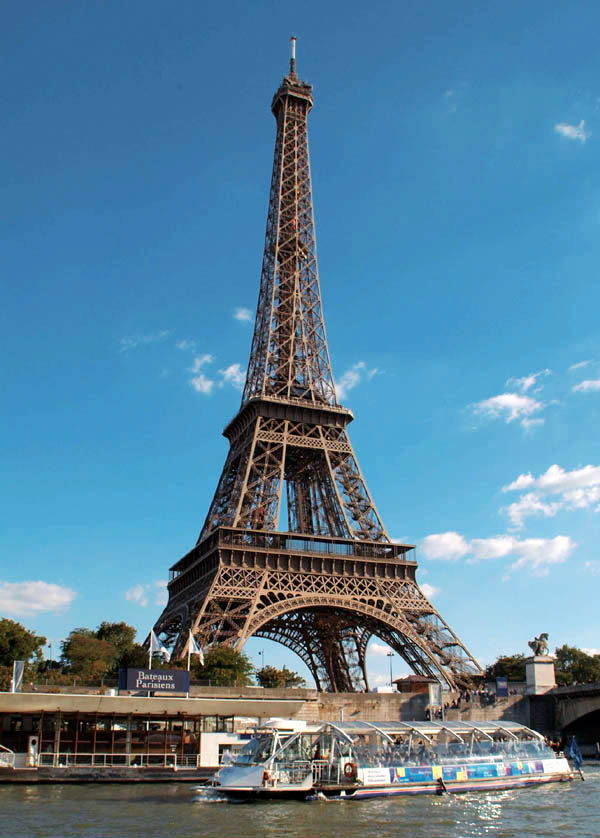 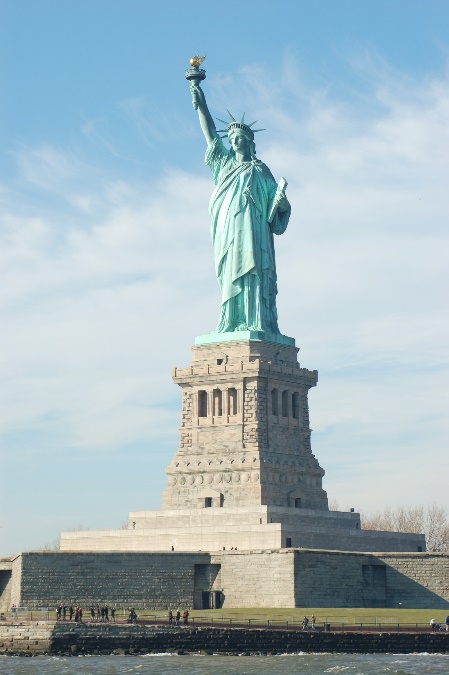 historic
beautiful
expensive
busy
crowded
energetic
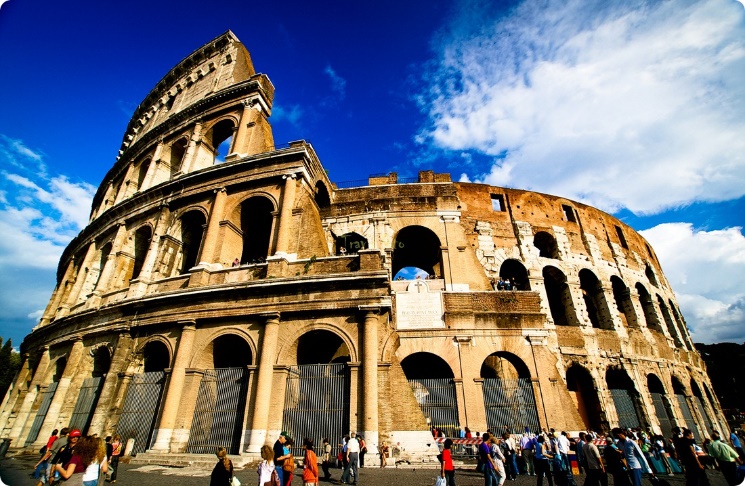 interesting